Overview & Library Support for Data Management/Sharing
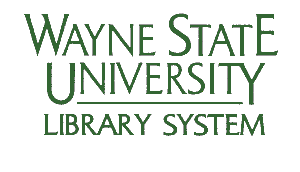 Jim Van Loon, MSME/MLIS
Science Librarian
Contents
Scope of presentation
Background: data management / data sharing mandates from US government funders
Other reasons to manage/share research data
Library resources and support for planning
Conclusion
Scope of Presentation
Research Lifecycle (top row) and Library Data Services (bottom row)
Focus: data planning for US government research funders
U.S. Research Agencies and their Data Management/Sharing Mandates
NIH Data Sharing Plans: NIH requests that all extramural applicants seeking $500,000 or more in direct costs in any one year provide a data-sharing plan in their applications. 
Some NIH solicitations will ask for data sharing plans (regardless of grant amount), particularly if online archives and public access are significant components.
U.S. Research Agencies and their Data Management/Sharing Mandates (cont’d)
NSF Data Management Plans: Proposals must include a supplementary document of no more than two pages labeled “Data Management Plan”. 
Supplement should describe how the proposal will conform to NSF policy on the dissemination and sharing of research results. 
Data Management Plan will be reviewed as an integral part of the proposal, coming under Intellectual Merit or Broader Impacts criteria.
U.S. Research Agencies and their Data Management/Sharing Mandates (cont’d)
White House OSTP: February 22, 2013 memorandum directs each Federal agency with over $100 million in annual  research and development expenditures to develop plans to support increased public access to the results of research funded by the Federal Government
Plans should include public access to scientific publications and to scientific data in digital formats.
Federal agencies were to submit their plans to OSTP by August 22, 2013. Plans were not made public at that time.
Other reasons to manage/share research data
Sharing detailed research data is associated with increased citation rate1
Willingness to share research data is related to the strength of the evidence and the quality of reporting of statistical results2





1Piwowar, et al. (2007). doi: 10.1371/journal.pone.0000308
2Wicherts, et al. (2011). doi: 10.1371/journal.pone.0026828
Other reasons to manage/share research data (cont’d)
Data sharing achieves many important goals for the scientific community, such as 
reinforcing open scientific inquiry, 
facilitating education of new researchers, 
enabling the exploration of topics not envisioned by the initial investigators, and 
permitting the creation of new datasets by combining data from multiple sources. 



(adapted from http://grants.nih.gov/grants/policy/data_sharing/data_sharing_faqs.htm)
WSU Library System – Online guide for Research Data Services
http://guides.lib.wayne.edu/datamanagement
NSF Data Management (policies, tools, templates)
NIH Data Sharing (policies, tools)
Data Repositories (directories and evaluation criteria)
Provides background information, FAQs, suggestions for dealing with unique situations (examples: sensitive data, proprietary data)
WSU Library System – Consultation services for data planning
Data interview with researchers
Review solicitation for unique requirements
Identify suitable data repository and metadata
Use of existing/mature subject repositories where available 
Trusted Repositories Audit & Certification (TRAC) evaluation criteria for repositories
Draft language for data sharing plan
Example 1 (what we provided to PI)
Example 2 (final version with edits by PI)
Conclusion – Future Work
The topic continues to evolve
Funder requirements vary (check the solicitation)
Work in progress: “checklist” of WSU policies related to data sharing / data publication
Thanks!